2020年度幹事連絡会および視察会の実施方針について
ふくしま応援企業ネットワーク事務局
2020.12.23
１．基本的な考え方
1．全　般
今年度のOKNW活動については年度当初より顕在化したコロナウイルス感染拡大の影響により
　　各種活動を中止または開催方法を変更し実施している状況。
　　※参集型の「定時総会（9月）」は書面開催、「幹事連絡会（10月）」はオンライン開催
2月の参集行事である「幹事連絡会」「視察会」の開催方法についても、現下のコロナ禍の状況を踏まえ、改めて実施方法等を整理する。
※2～3スライドにて
2．幹事連絡会
【例年】　年3回開催（5月[東京]　10月[福島]　2月[福島]）
【今年度】
　　・5月はコロナ感染拡大に伴う緊急事態宣言が発せられていたこともあり「中止」
　　・10月は初の試みとして「オンライン」による幹事連絡会を開催。
　　・2月開催についてはコロナ禍の影響に鑑み、開催方法を検討する必要。
※4～6スライドにて
3．視察会
【例年】　年4回開催（7月　9月　10月　2月）
　　　　　　　 ※10月　2月は幹事連絡会に併せて、9月は定時総会に併せて実施
【今年度】
　　・コロナ禍により通常開催を断念し、8月にYouTubeを活用した動画視聴型の視察会を試行。
　　・2月開催についてはコロナ禍の影響に鑑み、試行結果を踏まえた検討が必要。
取扱注意　ふくしま応援企業ネットワーク関係者限り　ふくしま応援企業ネットワーク事務局　2020.12
1
２-1．幹事連絡会（10月実施状況・おさらい）
コロナ禍において開催方法を模索する中、10月の幹事連絡会をオンライン（Webexmeetings）で実施。
　⇒オンライン不可の企業があったものの福島会場・東京会場・会員企業各社をオンラインで繋ぎ、
　　会の進行自体は滞りなく行えた。






以下、10月幹事連絡会の実施状況と実施後の評価
【実施状況】
東京開催の参集型と遜色ない企業数（傍聴含む出席者は最多と推定）に参加いただき、「オンライン」での開催が可能であることを実証。
　（Webex利用可能102社/152社のうち82社、約80％の企業が参加）
【評価】（アンケート結果＆メール等による参加者意見）
「Withコロナ」を体現し、機会創出されたことに対する謝意。
視聴環境が他のWeb会議と比較して各段によく、説明も分かりやすく、満足のいく会議であった。
当日画面で見るので十分な資料の区分けが絶妙で、大変参考になり 社内におけるオンライン会議でも大いに活用させて頂けると勉強になった。
取扱注意　ふくしま応援企業ネットワーク関係者限り　ふくしま応援企業ネットワーク事務局　2020.12
2
２-2．幹事連絡会（２月実施に向けて）
検討事項
コロナ禍における「幹事連絡会」開催について　①開催要否　②開催方法の観点で評価
結論
現下の新型コロナの影響を踏まえると、感染リスクのある参集型の開催は困難と判断。
10月同様のオンライン幹事連絡会とする。
なお、幹事連絡会と同日開催の視察会も同様に参集開催が困難なことから、議題や視察会のコンテンツ量も考慮し、2月、3月の2回開催も視野に検討を進める。
アンケートでは、オンライン開催は、移動時間が取られないなど、情報発信に特化した内容であれば最適だとする意見もある一方、参集型開催を求める意見も多いことから、今年度は併用開催を検証し、来年度は、コロナの感染状況をみながら開催内容に合わせた検討を進めていく。
取扱注意　ふくしま応援企業ネットワーク関係者限り　ふくしま応援企業ネットワーク事務局　2020.12
3
3-1.視察会（8月実施状況　おさらい）
【１.実施背景】
コロナ禍により、OKNW各社での様々な復興活動が中止
会員企業の大半が在宅勤務を継続していることや、出張等に制限あり
福島県知事から来県自粛のお願いが出されている

【２.実施目的】
OKNW会員企業のモチベーション(復興意識)維持。
従来形式での視察会が実施出来ない状況下、オンラインを活用して「福島の現状理解」ならびに「復興意識の醸成」を図る。

【３.実施内容】
ふくしまの桃生産者の想い　風評に対する取り組みを
取材し、動画を制作

【４.実施期間】
　　　動画視聴：８月６日（木）～８月21日（金）YouTubeにて動画配信
　　　ｱﾝｹｰﾄ回答：動画視聴後～９月４日（金）
　　　　　　　　　　　※夏休み企業もあったため８月26日（水）→９月４日（金）まで延長

【５.実施結果】　※９月10日（木）時点
　　　動画再生回数：1,238回
　　　アンケート回答者数：248名
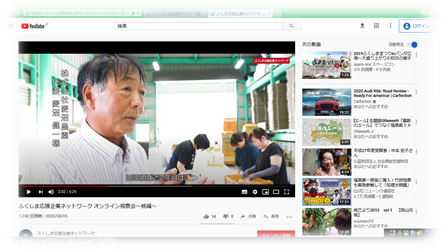 取扱注意　ふくしま応援企業ネットワーク関係者限り　ふくしま応援企業ネットワーク事務局　2020.12
4
3-2.視察会（8月実施状況　おさらい）視聴者の反応
視察後に実施するアンケート結果から、視察会のニーズは高い状況。
事務局としても、コロナ禍であっても福島を知る機会の提供は必要と認識(視察会をきっかけに商取引となったケースもあるため、EC販売等へもつなげたい)。
YouTubeによる視聴は、普段、福島県への参集が困難な会員企業への訴求ができたことから、活動の裾野を広げることができた。
一方、体験いただく、感じていただくためには、福島県へ来県いただくことが重要。
OKNW参加者
OKNW参加者
【オンラインでも視察会を実施すべきか？】
福島の実態を知る良い機会。今後も継続希望。
動画だと社内展開しやすい。
【視察場所に関する要望は？】
浜通りの生産者の声が知りたい。引き続き福島を知る機会の創出を希望。
生産者とコミュニケーションが取れると良い。
現地の方の話を聞ける視察会は重要。
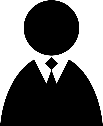 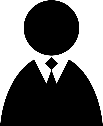 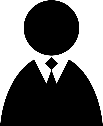 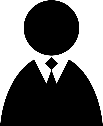 取扱注意　ふくしま応援企業ネットワーク関係者限り　ふくしま応援企業ネットワーク事務局　2020.12
5
3-3.視察会（２月実施に向けて）
検討事項
コロナ禍における「視察会」開催について　①開催要否　②開催方法の観点で評価
結論
コロナ禍の影響継続によりバーチャルでの視察会を実施
幹事連絡会との連動する内容を志向（会員企業への訴求ポイントを整理）
一方通行の発信ではない、双方向での開催を検討することで、少しでも「ふくしま」を感じていただく方法を模索する。
課題
企業への訴求ポイントの整理とバーチャルでの実現性
幹事連絡会と視察会の連動性
取扱注意　ふくしま応援企業ネットワーク関係者限り　ふくしま応援企業ネットワーク事務局　2020.12
6
【参考】全体行事（ベース活動）の計画変更スケジュール
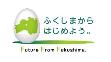 臨時総会資料の更新
今後、年度内に
・幹事連絡会 2回（2月、3月）
・視察会 1回（2月）
の開催を予定
12月下旬
開催判断
12月下旬
開催判断
取扱注意　ふくしま応援企業ネットワーク関係者限り　ふくしま応援企業ネットワーク事務局　2020.6